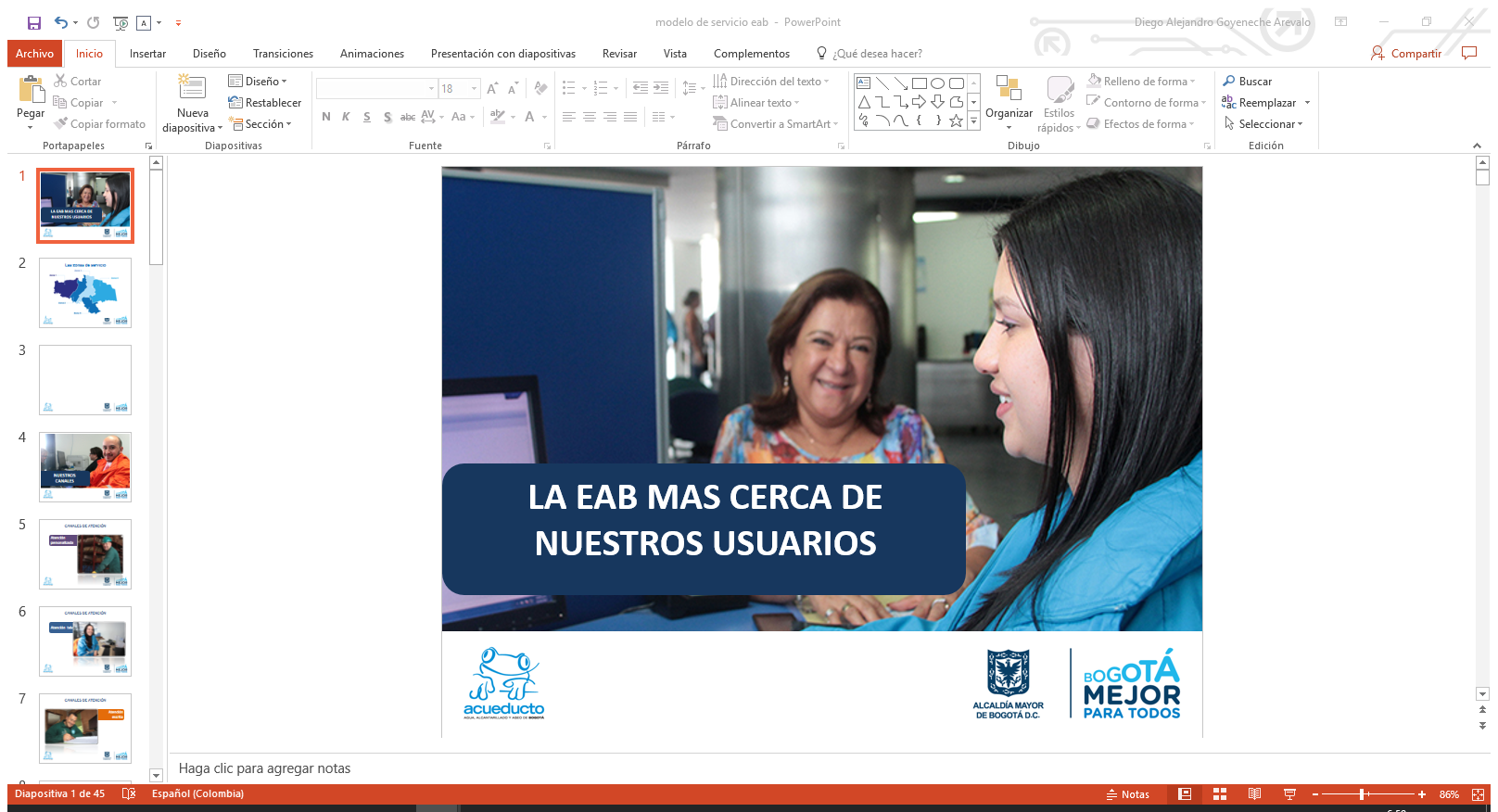 ABRIL 2019
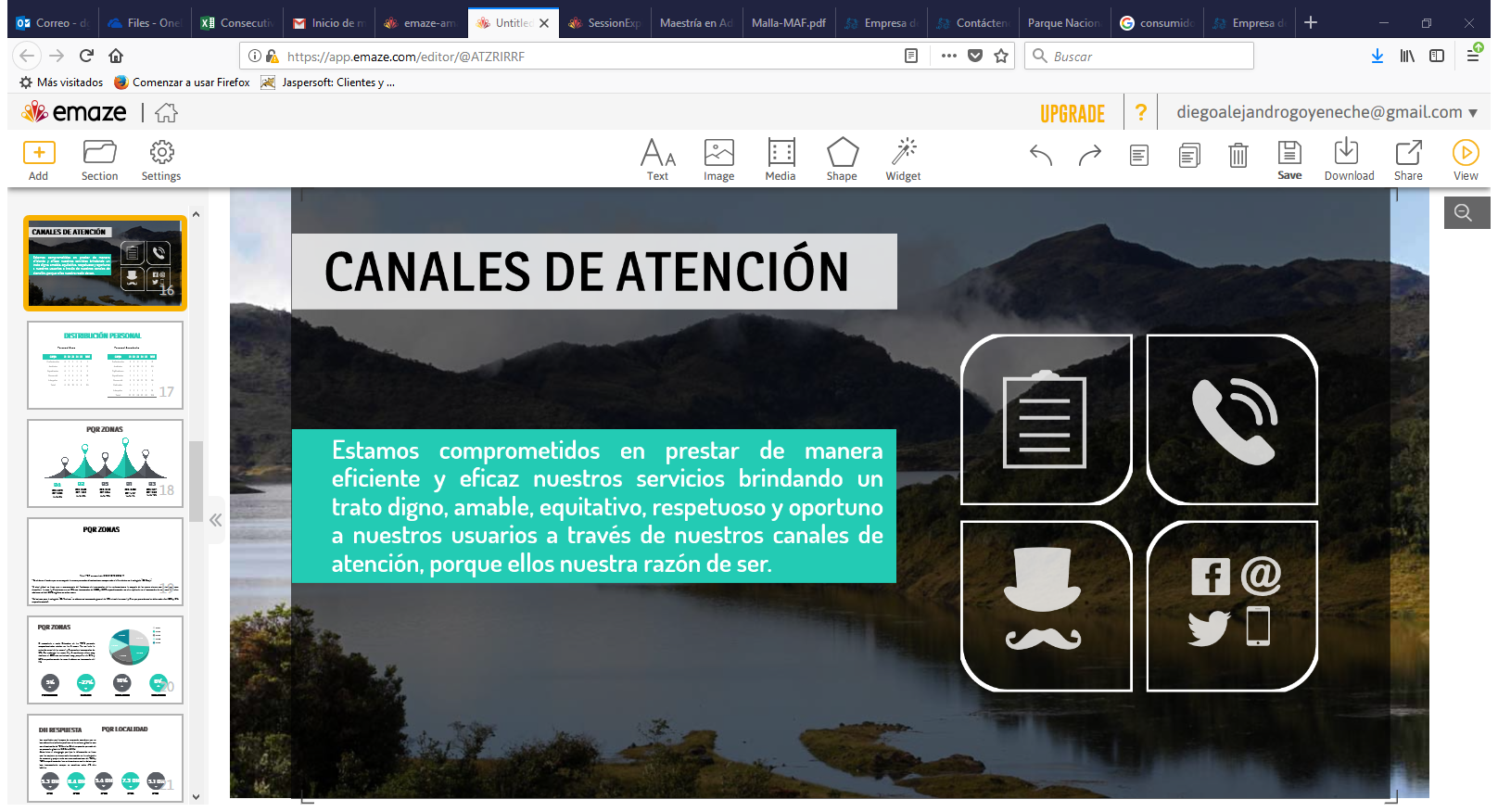 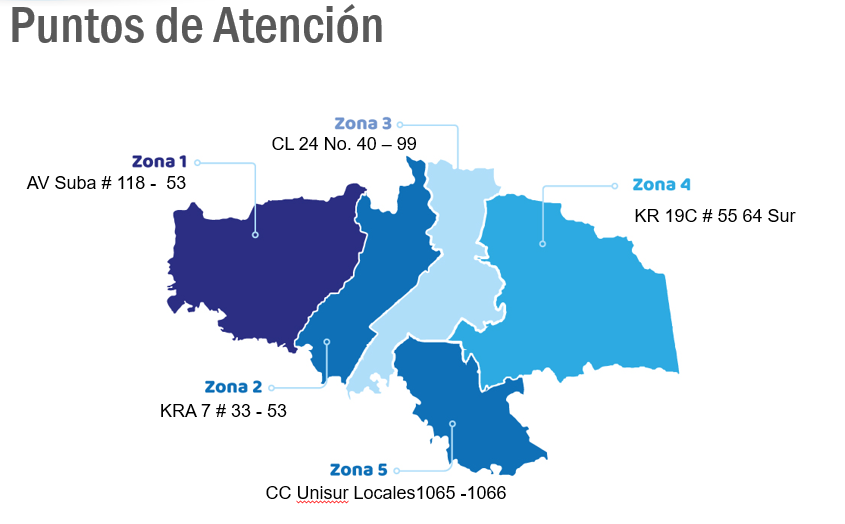 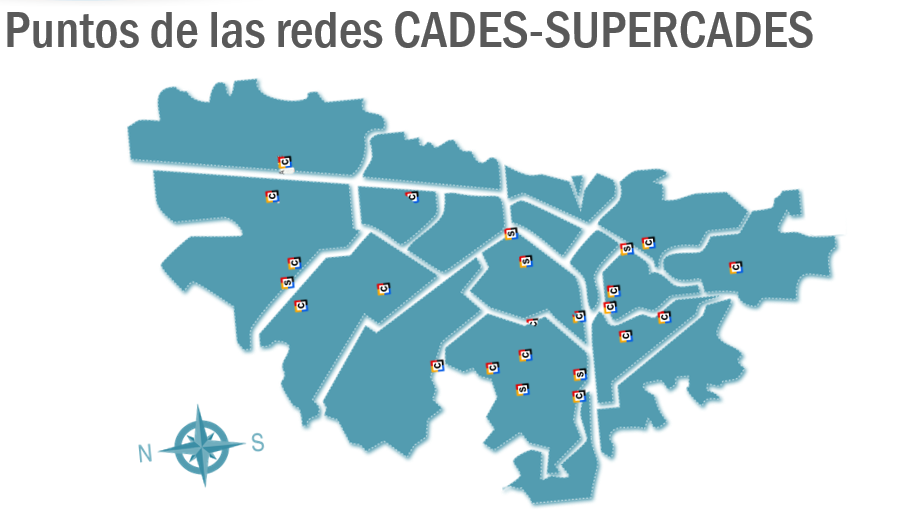 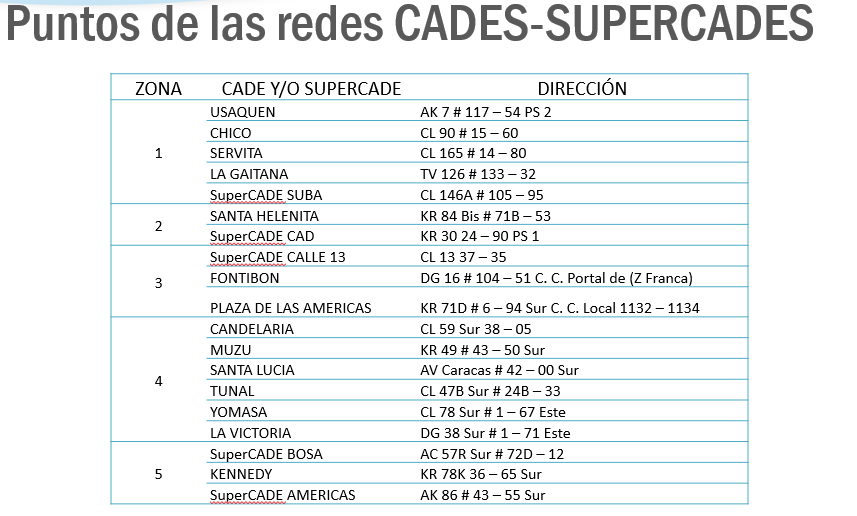 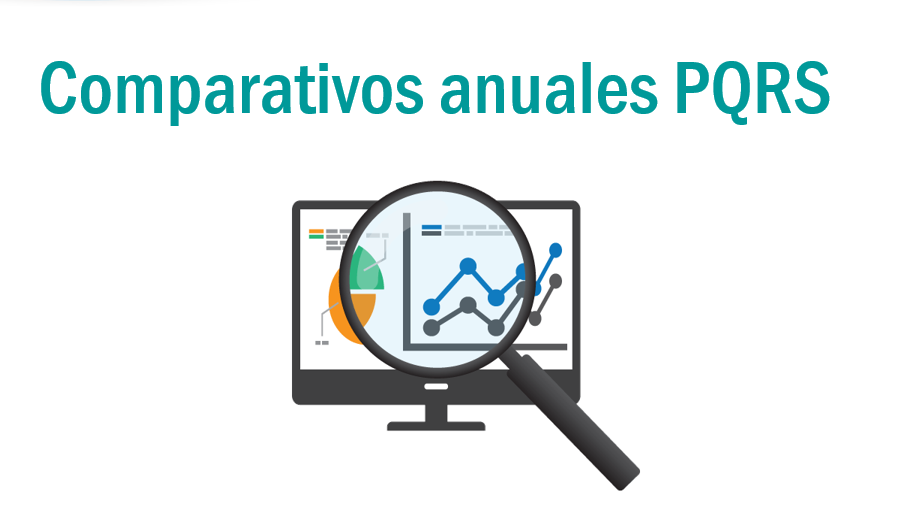 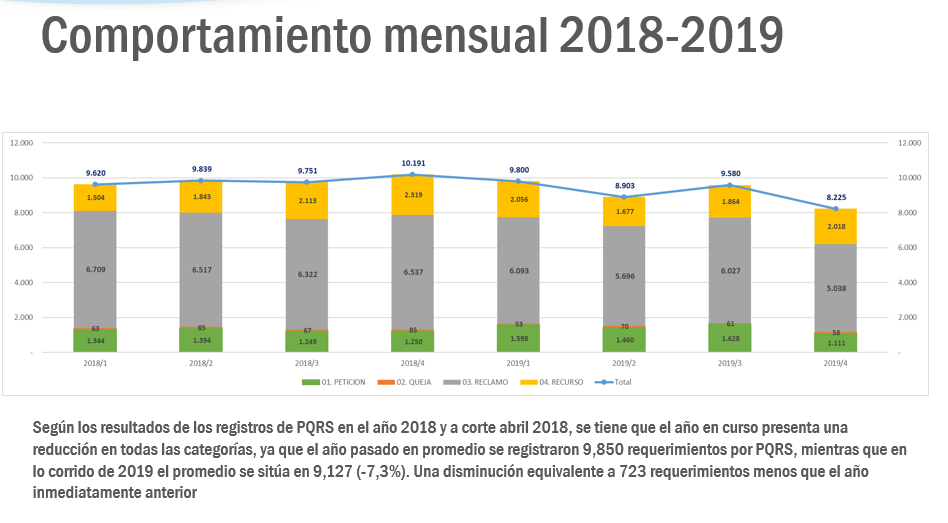 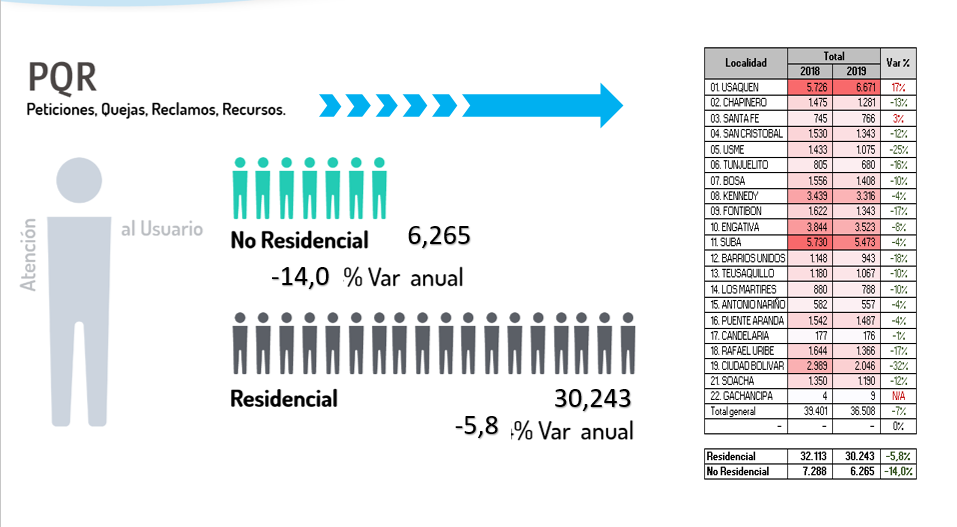 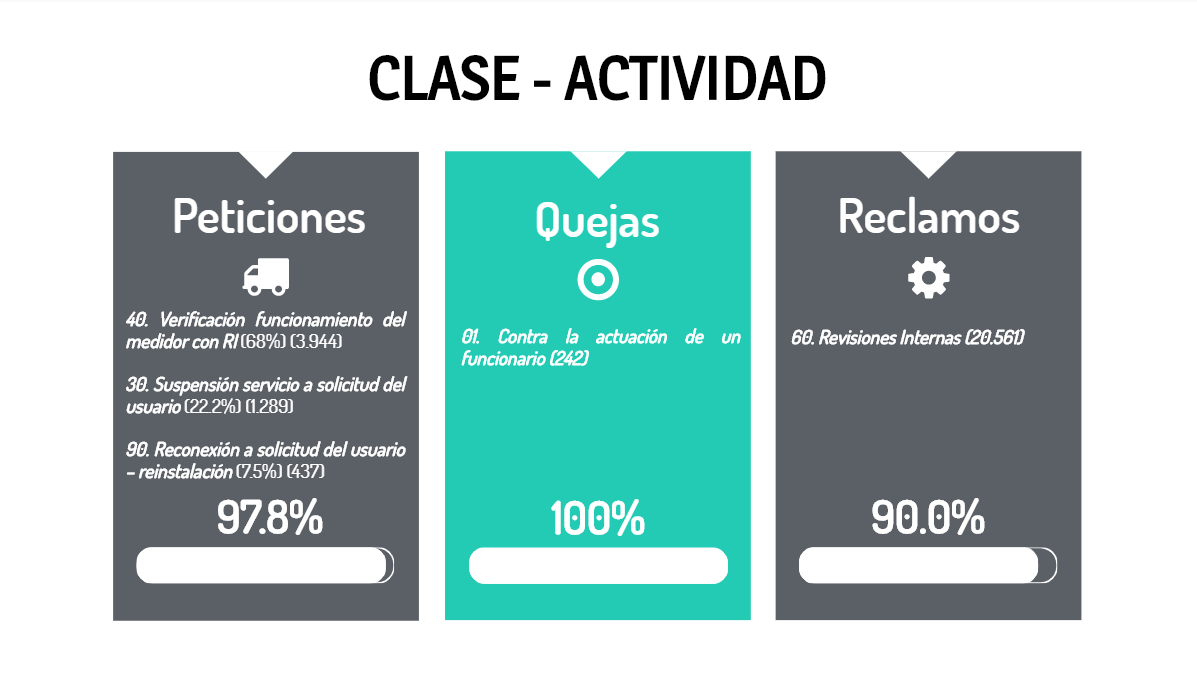 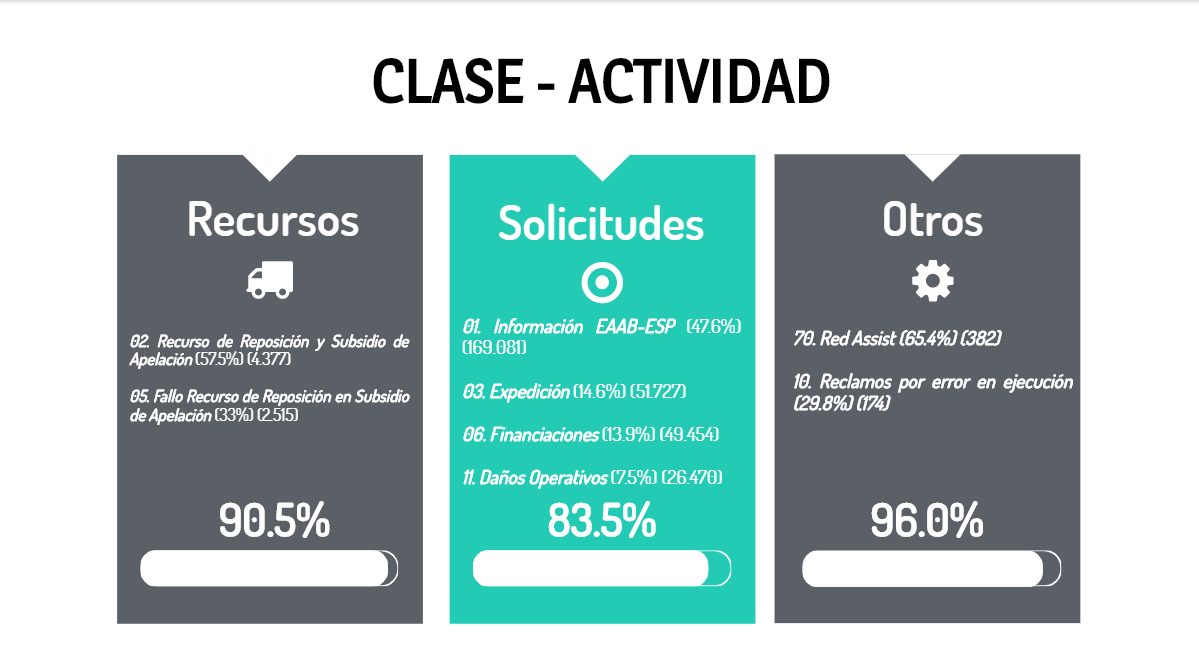 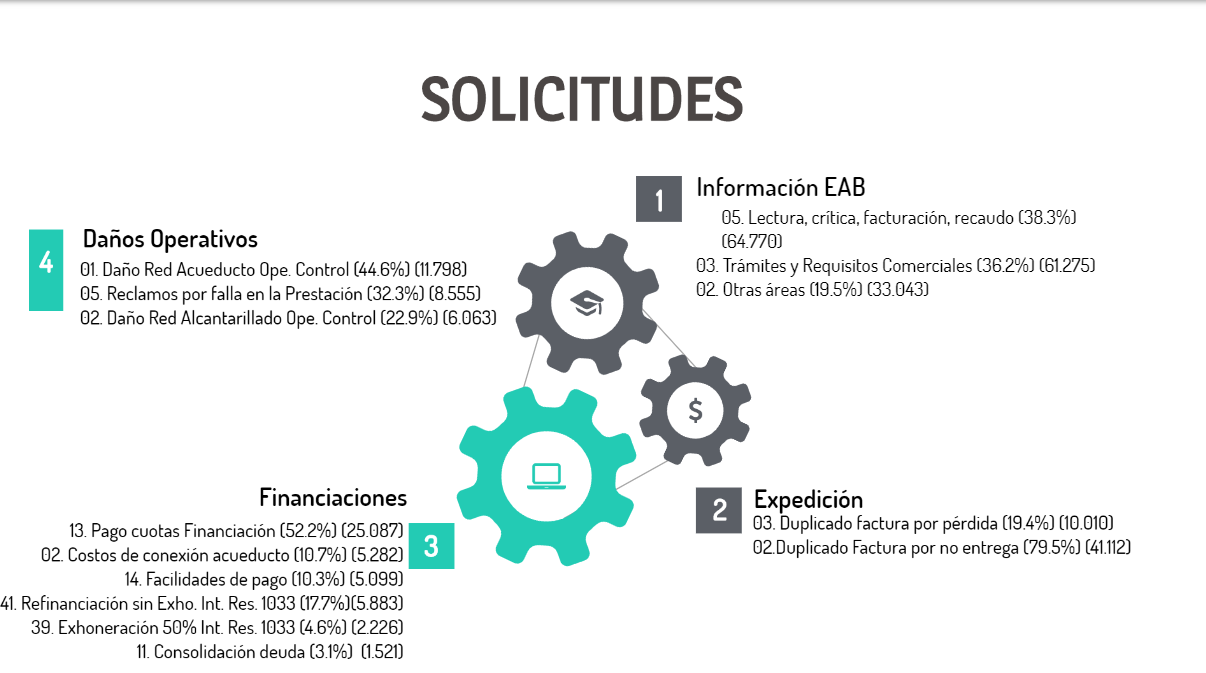 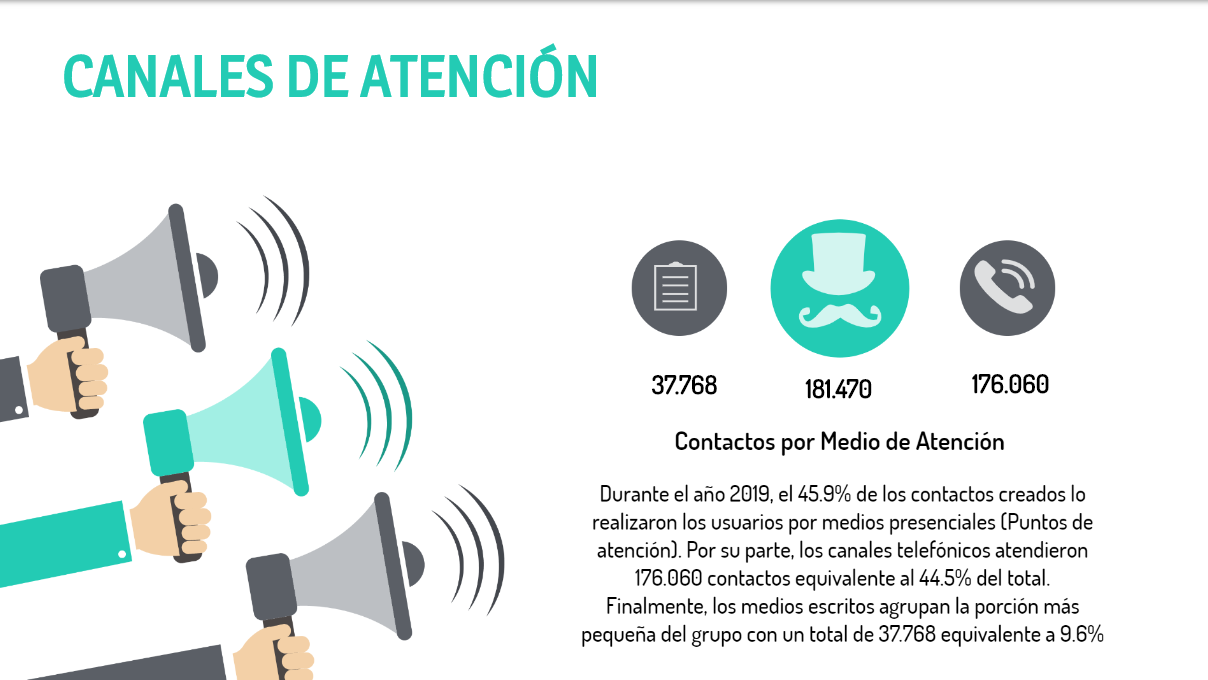 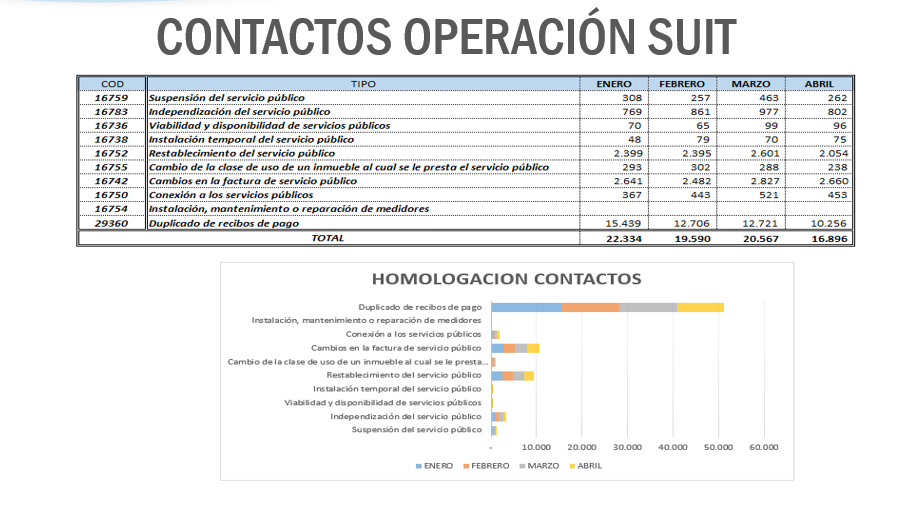 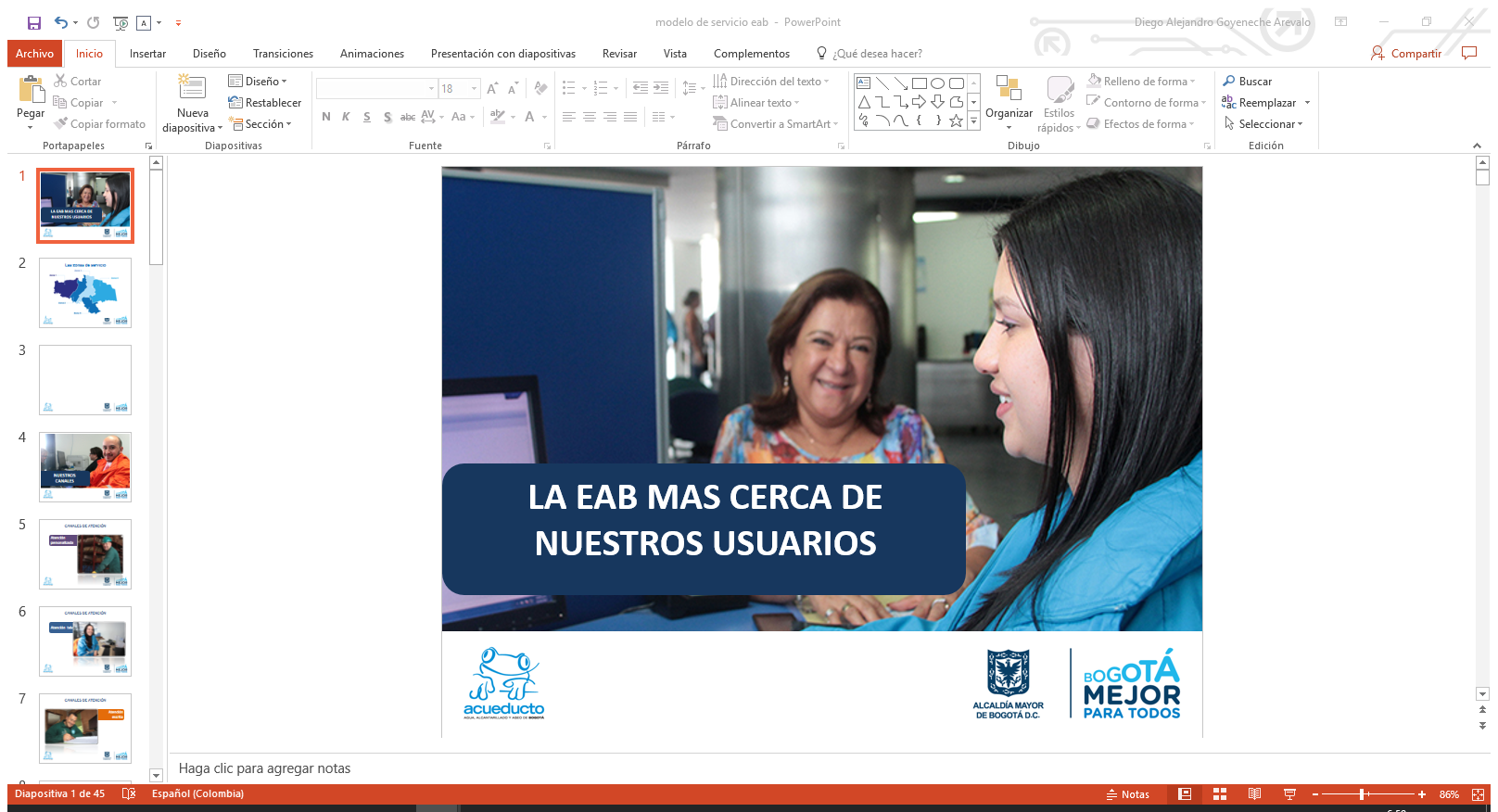